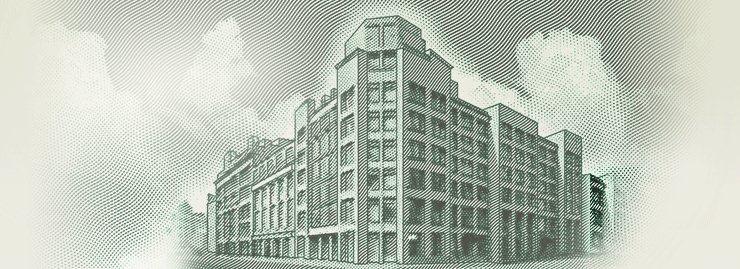 Бюджетная (бухгалтерская) отчетность за 2022 год: подготовка к составлению, изменения в методологии
Май 2022
2
Подготовка к формированию отчетности за 2022 год
1. Инвентаризация
не содержат указания на обязанность проведения инвентаризаций исключительно по завершении финансового (отчетного) года, но…
в целях составления годовой бюджетной отчетности проводится инвентаризация активов и обязательств
СГС Концептуальные основы

СГС Учетная политика
определение процедурных мероприятий, сроков проведения инвентаризации объектов бухгалтерского учета (с учетом специфики их вовлечения в хозяйственный оборот и применяемых методов учета) находится в сфере компетенции субъекта учета с соблюдением требования обеспечения достоверности данных учета и отчетности
приказ Министерства финансов Российской Федерации от 13.06.1995 № 49 "Об утверждении Методических указаний по инвентаризации имущества и финансовых обязательств" не является нормативным правовым документом, требования которого обязательны для проведения инвентаризации в организациях государственного сектора, вместе с тем отдельные положения указанного документа, не противоречащие законодательству Российской Федерации, субъект учета вправе включить в документы учетной политики.
[Speaker Notes: Определение даты, на которую проводится инвентаризация в целях составления годовой бюджетной отчетности, до завершения финансового года, за который составляется отчетность (например, в четвертом квартале года), как один из методов предварительного финансового контроля не противоречит положениям нормативных правовых актов, регулирующих ведение бухгалтерского (бюджетного) учета и составление бухгалтерской (финансовой) отчетности.]
Подготовка к формированию отчетности за 2022 год
3
1. Инвентаризация
Подготовка к формированию отчетности за 2022 год
4
2. Типовые ошибки
5
Подготовка к формированию отчетности за 2022 год
2. Типовые ошибки
Составление и представление отчетности
6
Информация является существенной, если ее отсутствие или искажение могут оказать влияние на решения пользователей.
Существенность
Дополнительные критерии
Системные письма Минфина России и Федерального казначейства
7
8
9
Бюджетная классификация
10
Бюджетная классификация – уточнение номера счета Рабочего плана счетов на 2022 год – изменения межотчетным период
11
Недействующих кодов бюджетной классификации в отчетности не должно быть
* Размещена на официальном сайте Минфина России в разделе «Бюджет / Бюджетная классификация Российской Федерации / Методический кабинет».
12
Бюджетная классификация – ошибки в отчетности
Справка 0503110/0503710

Таблица соответствия кодов классификации доходов и статей (подстатей) КОСГУ кодам Классификации доходов, установленным Руководством по статистике государственных финансов (СГФ - 2014), применяемая с 1 января 2021 года (обновлено 22.04.2022)

КД 1 16 07090 01 0000 140     КОСГУ 145

КД 1 16 07090 05 0000 140     КОСГУ 142

КД 1 17 05020 02 0000 18К     КОСГУ 18К
13
Бюджетная классификация – ошибки в отчетности
Справка 0503110/0503710

Таблица соответствия видов расходов классификации расходов бюджетов и статей (подстатей) классификации операций сектора государственного управления, применяемая в 2021 году (обновлено 14.04.2022)

КВР 323     КОСГУ 227
КВР 323     КОСГУ 223
КВР 323     КОСГУ 225
КВР 244     КОСГУ 263
КВР 313     КОСГУ 263
14
Порядок применения КОСГУ в 2022 году
Текущего характера
Капиталь-ного характера
!!!  МБТ капитального характера – в Справке 0503125 по счетам 20651, 30251   !!!
особенности согласно письму, но изменения в инструкцию – 20654, 30254
Инструкция 191н, 33н
15
Сведения об изменении остатков валюты баланса за 2022 год
1. Изменение остатков валюты баланса
111.6Х
СГС «НМА»
КБК
 Счет 102
 Счет 106.51
304.86
304.96
401.18
401.19
401.28
401.29
304.66
304.76
401.16
401.17
401.26
401.27
Долго-срочная задол-жен-ность
Счета, предназначенные для
исправления ошибок прошлых лет
16
Ошибки выявлены самостоятельно
Нарушения выявлены в ходе проведения контрольных мероприятий органом, уполномоченным составлять протокол об АП
Год, предшествующий отчетному:
304.86, 401.18, 401.28

Прошлые финансовые года:
304.96, 401.19, 401.29
Год, предшествующий отчетному:
304.66, 401.16, 401.26

Прошлые финансовые года:
304.76, 401.17, 401.27
Примеры по исправлению ошибок прошлых лет
Первоначально:
Дт 205 Кт 401.10

Исправление:
Дт 205 Кт 401.18 (19)
Первоначально:
Дт 401.20 Кт 104

Исправление:
Дт 401.28(29) Кт 104
Первоначально:
Дт 302 Кт 206

Исправление:
Дт 302 Кт 304.86(96)
Дт 304.86(96) Кт 206
Исправление ошибок прошлых лет
17
В 2020 году не сделана корреспонденция     Дт 1 205 51 561   Кт 1 401 40 151
В апреле 2021 году:
18
Характеристика задолженности
Отчет 0503769 – реальный пример
19
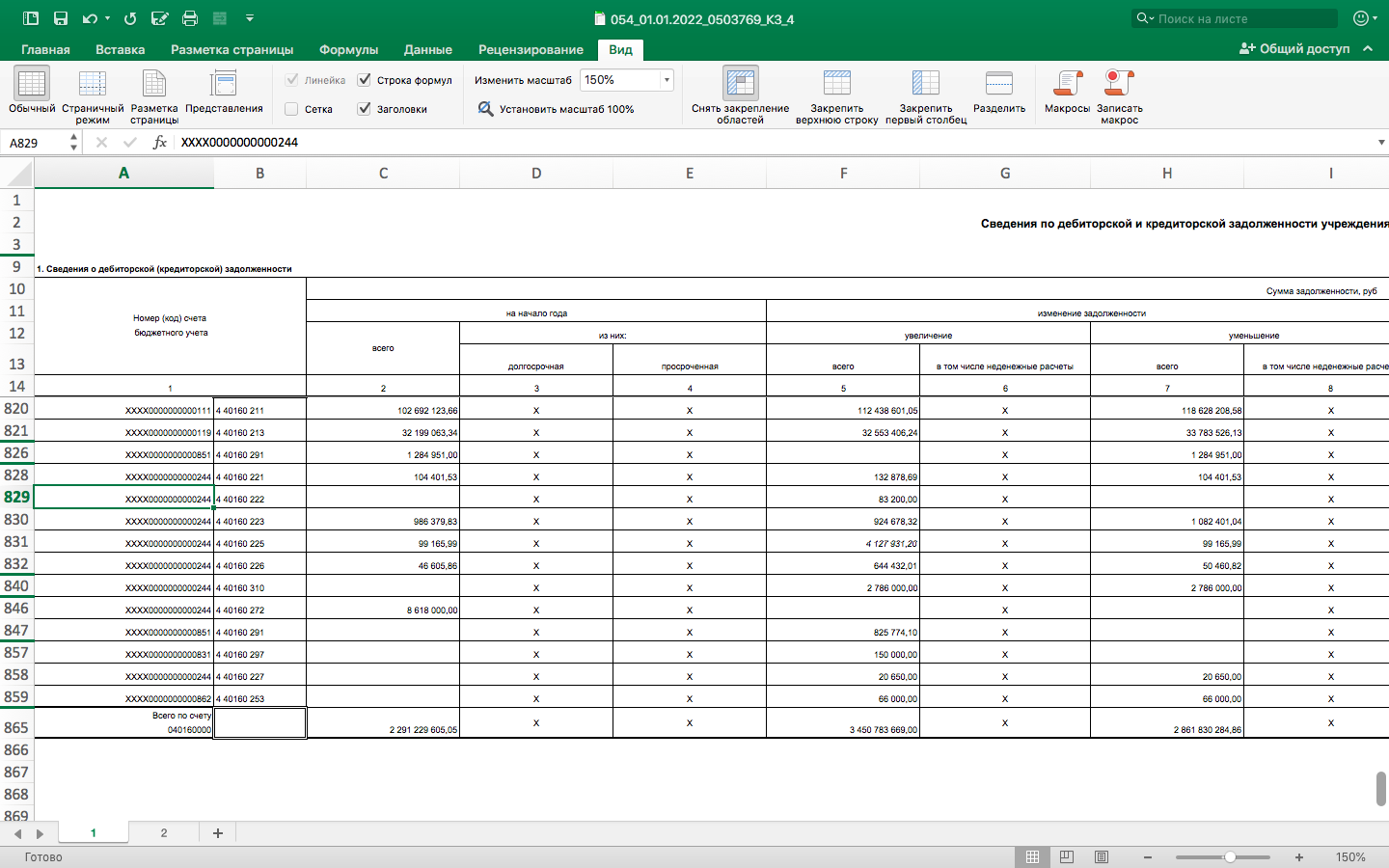 В ПЗ: Разрез «ПДД, СИЦ, СГЗ»: 

Показатели графы 5 по счету х302хх00х не равны показателю графы 6 – сумма … операций по восстановлению кассовых расходов
Дт 201.11.510.  Кт 302.ХХ.73Х
увел зс 18

Дт 302.ХХ.83Х   Кт 201.11.610
уменьш зс 18

Дт 1ХХ.ХХ.ХХХ  Кт 302.ХХ.73Х
Исправления по счету 302 ➡️ ДО
Отчет 0503769 – реальный пример
20
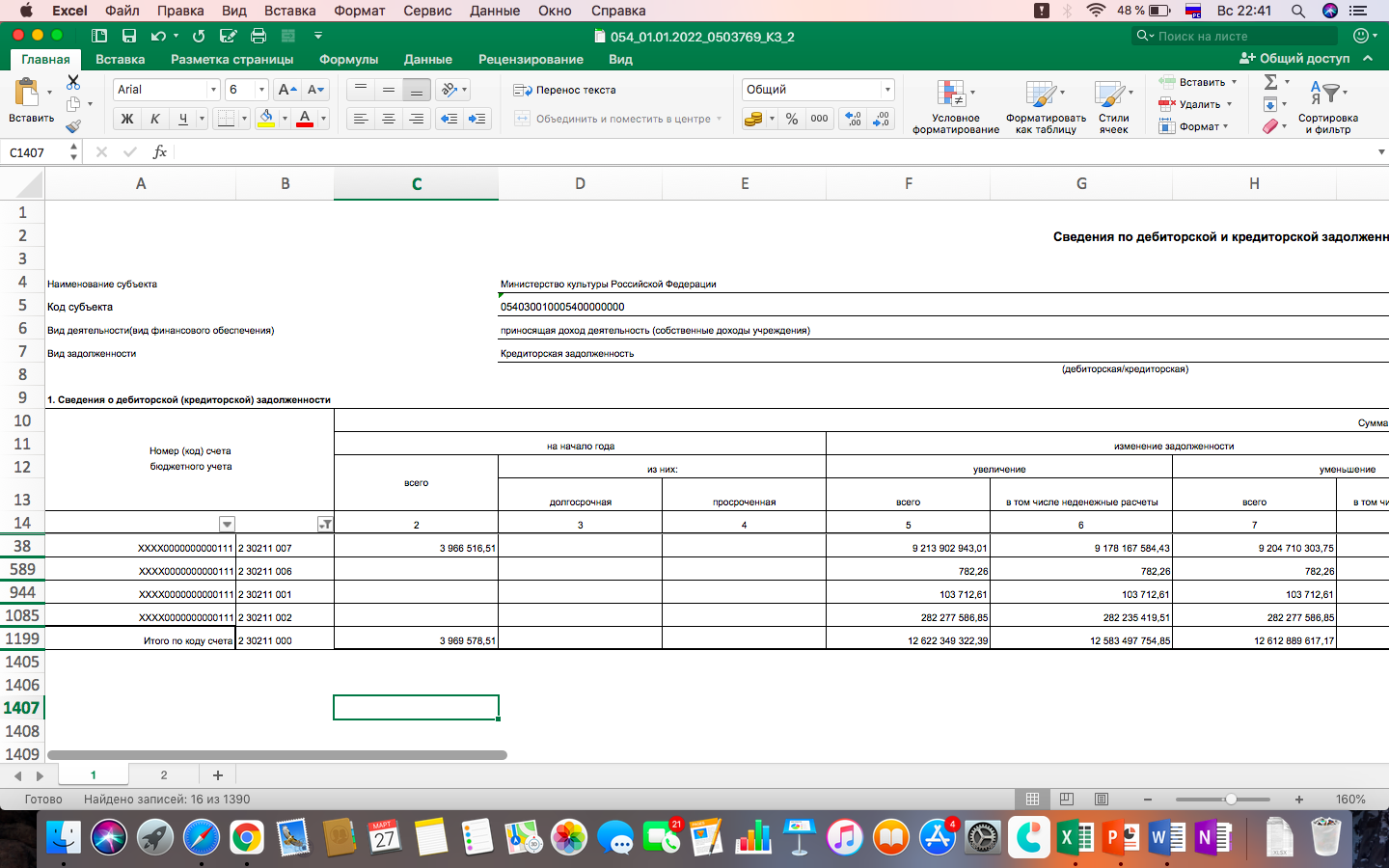 85н: 48.1.1.1. По элементу вида расходов «111 Фонд оплаты труда учреждений» отражаются расходы государственных (муниципальных) учреждений, осуществляемые в пределах фонда оплаты труда государственными (муниципальными) учреждениями, а также расходы объединений, соединений, воинских частей (подразделений) Вооруженных Сил Российской Федерации по оплате труда своих работников, осуществляемой на основе трудовых договоров, по осуществлению иных выплат штатным работникам.
Изменения в НПА по отчетности –
Программа разработки ФСБУ ГФ
21
Консолидированная отчетность (периметр)
22
С 2022 года
До 2022 года
Органы государственной власти
Органы управления внебюджетными фондами
Органы государственной власти
Органы управления внебюджетными фондами
191н
Иные получатели бюджетных средств
Казенные учреждения
Иные получатели бюджетных средств
Казенные учреждения
Автономные учреждения
Бюджетные учреждения
Автономные учреждения
Бюджетные учреждения
33н
191н + 33н
191н
33н
23
Взаимосвязанные показатели для исключения
[Speaker Notes: КВР 613 между БУ-АУ - консолидация!!!]
Выверка показателей между Учредителем и БУ-АУ
24
ОстКр 4 401 40 131 - ОстДт 4 205 31 001
5 303 05 001, 6 303 05 001
1 206 41 002
1 205 53 002, 1 205 63 002
ОстКр 5 401 40 152 - ОстДт 5 205 52 001
4 303 05 001
1 206 41 002
1 205 36 002
ОстКр 5 401 40 162 - ОстДт 5 205 62 001
1 206 81 002
ОстКр 6 401 40 162 - ОстДт 6 205 62 001
1 206 73 002
25
Консолидация с 2022 года
Передача имущества ГРБСом (вариант 1)

Дт ХХХХ0000000000ХХХ 1 304 04 310        Кт ХХХХ0000000000000 1 101 ХХ 410
Передача имущества ГРБСом (вариант 2)

Дт ХХХХ0000000000ХХХ 1 401 20 281        Кт ХХХХ0000000000000 1 101 ХХ 410
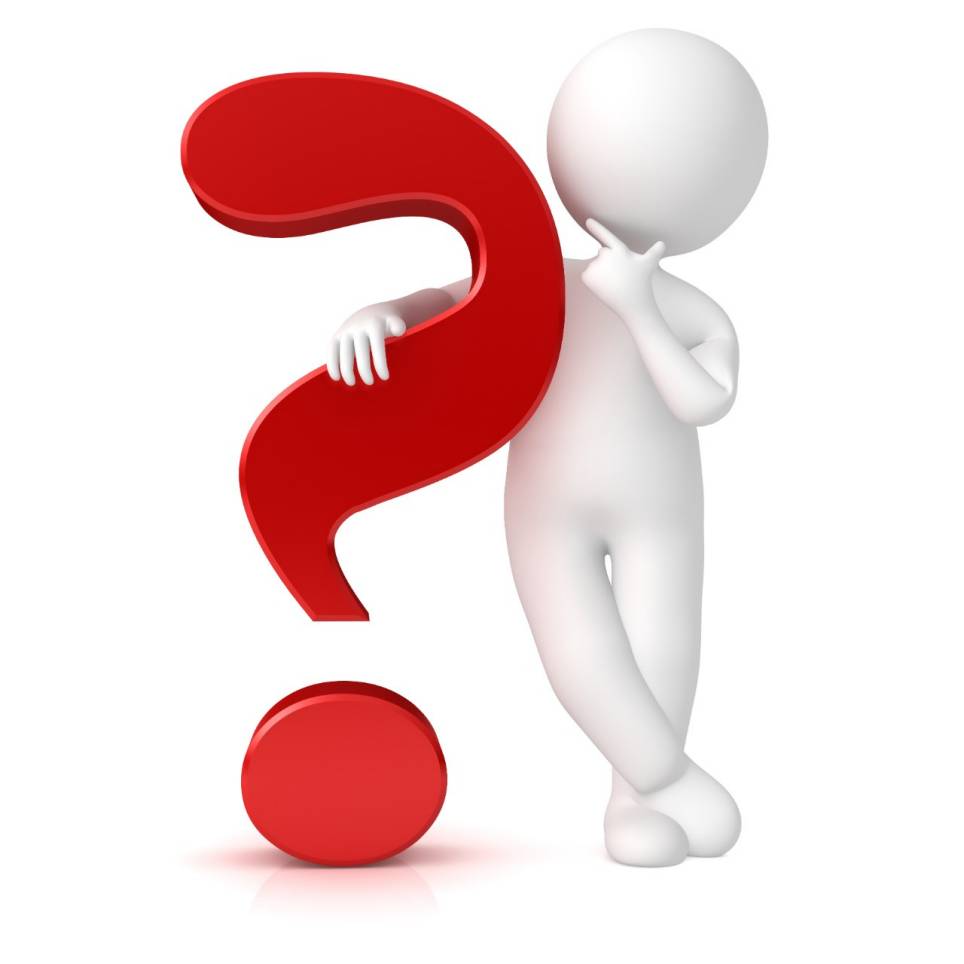 26
Безвозмездные неденежные передачи/поступления с 2022 года
ТАБЛИЦА
СООТВЕТСТВИЯ ВИДОВ РАСХОДОВ КЛАССИФИКАЦИИ РАСХОДОВ БЮДЖЕТОВ 
И СТАТЕЙ (ПОДСТАТЕЙ) КЛАССИФИКАЦИИ ОПЕРАЦИЙ СЕКТОРА ГОСУДАРСТВЕННОГО УПРАВЛЕНИЯ, ПРИМЕНЯЕМАЯ В 2022 ГОДУ В ЦЕЛЯХ БУХГАЛТЕРСКОГО (БЮДЖЕТНОГО) УЧЕТА ПРИ БЕЗВОЗМЕДНЫХ НЕДЕНЕЖНЫХ ПЕРЕДАЧАХ
27
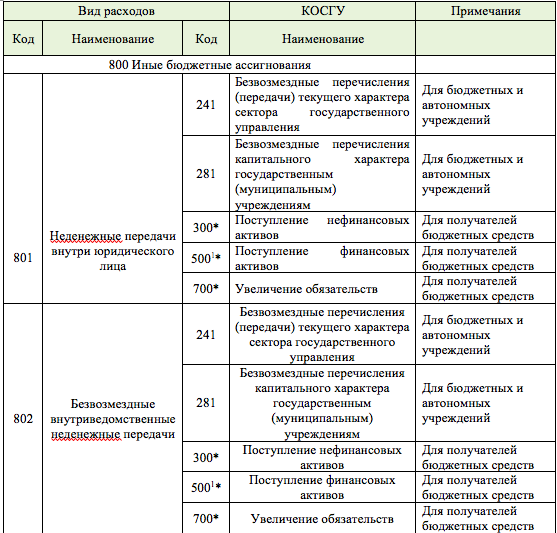 28
СПАСИБО ЗА ВНИМАНИЕ!